Evidentiality in Deedmongol
A preliminary account
Benjamin Brosig
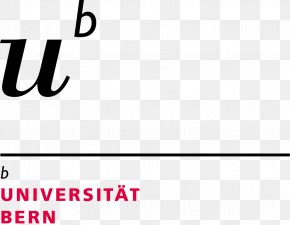 Middle Mongol past tense forms
Middle Mongol evidentiality: direct past -lUGA vs. indirect past -JUGU vs. factual past -bA
(1) Moŋqol-un ceri-üd Saari Keer-i büte-tele bawu-lua.
'[Naiman scouts reporting to Naiman-Khan:]' The Mongol troops have set up camp so as to cover the {whole} Sa’ari Steppe.' (SH §193, de Rachewiltz 2004: 116)
(2) Moŋqol maši gücü-tey-e ire-jü bidan-u (...) ceri-üd-i daru-ju bürel-tele kidu-juu-i. Itegel-tü Cabciyal-i ber buli-ju ab-cuu-i.
'[Report of the Jin chancellor to Jin emperor:] {Apparently} the Mongols came in great strength and killed and utterly destroyed our (…) troops. {it seem} they have even taken Chabchiyal Pass that we were relying on.' (SH §248, Street 2009: 142)
(3) Höelün eke öter gü bos-bi. Temüjin-tE-n köü-d öterle-n gü bos-uad mori-d-iyan bari-ju Temüjin niken mori unu-ba.  Höelün eke niken mori unu-ba. 
'[Author of SH to his readers:] Mother Höelün rose in haste. After the sons including Temüjin had also got up, {they} grabbed their horses and Temüjin mounted one horse. Höelün mounted one horse.' (SH §99, adapted from Street 2008: 407)
[Speaker Notes: speaker has seen vs. speaker has heard or infers vs. event is unproblematic, so that access path to information does not matter]
Contemporary Mongolic languages
Central Mongolic
Oirat (west)
Kalmyk Oirat (...)
Ysyk-Köl Oirat (extinct?)
Xinjiang Oirat (...)
Altai Oirat (...)
Alasha (...)
Deedmongol (...)

Khalkha-Chakhar (center)
Khorchin-Kharchin (east)
Buryat (north)
(...)
Southern Mongolic
Shirongolic
Baoanic
Dongxiang 	(Santa)
Kangjia
Baoan	(Bonan)
Monguor
Mongghul
Mangghuer

Moghol
Dagur
Eastern Shira Yugur
[Speaker Notes: Dagur]
GROSSE KARTE
Presupposed internal structure of Oirat (cf. Rakos 2015)
Kalmyk Oirat 	Kalmykia, Russia		three dialects, isolated from other
							Mongolic varieties
Ysyk-Köl Oirat 		Kyrgyzstan			a few villagers / extinct
Xinjiang Oirat	Xinjiang, China		several dialects
Altai Oirat	Western Mongolia		several dialects
Deedmongol	Qinghai/Gansu, China	dialectology unknown
Alasha		Inner Mongolia, China	two dialects
Imin Ööld		Hulunbuir, IM, China		New Bargu Buryat with a few remnant Oirat 
							features (Zigmundova et al. 2019: 27)
most research available
limited research available
[Speaker Notes: occasionally classified vis-a-vis each other, including in a quite notable way by Cenggeltei, but never classified in terms of their subdialects]
Khökhnuur
Materials for Deedmongol
Media: influence of barimjiya abiya
Oral literature: 
mostly just in standardized Mongolian script
Secenmöngke’s corpus of yabuġan üliger (recordings & mongġul bicig)?
Linguistic materials
Oyunnasun 2009				Haixi		only transcripts
Rakos 2015				Henan		only recordings
Bagatur 2016 > Brosig&Zoljargal unp. BBZ	Haixi		3.5 hours rec. & transc.
Brosig et al. unpublished			Haixi		51 hours rec., 3 transc.,									6 hours selected for transc.
Historical materials
Cing ulus-un dotuġadu narin bicig-ün yamun-u Mongġul dangsa ebkemel-ün emkidkel (Cimeddorji et al. 2003, Gantulga unpublished)
Dayicing gürün-ü dotuġadu yamun-u mongġul bicig-ün ger-ün dangsa (Buyandelger, & Oyunbilig, Canžid et al. 2010, Čojmaa et al. 2017)
Henan Deedmongol
Henan Oirat (Balogh 2017): past tense forms
(1)	kiilik-εεn ʊγaa-jiγlaa. 			(speaker’s own action)
	‘I washed my shirt’						
(2)	woroo or-jiku. 				(directly witnessed)		‘It rained / It was raining.’				
(3)	woroo or-jiγċəə. 				(not witnessed)
	‘It has rained / It has been raining’
Amdo Tibetan (Sun 1993: 956-7): previous perception
(4) 	ŋæ 	xabda 			sʰoŋ=nə.			[own action]
	I(abs) 	deer-hunt(dat) 	go-PART
	'I went deer-hunting.'

(5) 	dordʑe xabda sʰoŋ=tʰæ.			[direct: visual evidence]
	'Rdo-rje went deer-hunting.'
(6) 	dordʑe xabda sʰoŋ=zɔg.			[indirect: inference, hearsay]
	'Rdo-rje went deer-hunting.'
Henan Oirat (Balogh 2017): past tense forms
(1)	kiilik-εεn ʊγaa-jiγlaa. 			(speaker’s own action)
	‘I washed my shirt’						
(2)	woroo or-jiku. 				(directly witnessed)		‘It rained / It was raining.’				
(3)	woroo or-jiγċəə. 				(not witnessed)
	‘It has rained / It has been raining’
	Бороо ор-чих-жээ.
Henan Oirat (Balogh 2017): past tense forms
(1)	kiilik-εεn ʊγaa-jiγ-laa. 			(speaker’s own action)
	‘I washed my shirt’						
(2)	woroo or-jiku. 				(directly witnessed)		‘It rained / It was raining.’				
(3)	woroo or-jiγ-ċəə. 				(not witnessed)
	‘It has rained / It has been raining’
	Бороо ор-чих-жээ.
Henan Oirat (Balogh 2017): past tense forms
(1)	kiilik-εεn ʊγaa-jiγ-laa. 			(speaker’s own action)
	‘I washed my shirt’						
(2)	woroo or-ji[γ]-[w]u. <? or-ciqa-wa	(directly witnessed)		‘It rained / It was raining.’				
(3)	woroo or-jiγ-ċəə. 				(not witnessed)
	‘It has rained / It has been raining’
	Бороо ор-чих-жээ.
Henan Oirat (Balogh 2017): present tense forms
(7)	wə kiilik-εεn ʊγaa-jii. 		(speaker’s own action)		
	‘I am washing my shirt’
(8)	ter kiilik-εεn ʊγaa-jεεn.		(non-speaker actor)
	‘He is washing his shirt.’	
(9)	nar ɧɩγaa-jip.			(uncontrolled action)
	‘The sun is setting.’
Amdo Tibetan (Sun 1993: 973&977, 976, 950): imperfective situations; non-control situations would be marked by =ʰkə
(10) 	tæ 	ŋə 	tɕæ 	ntʰoŋ=ʰkə 	jod.
	now 	I(erg) 	tea 	drink=prog 	aux
	'I am drinking tea now.'
(11) 	tæ kʰu tɕæ ntʰoŋ=ʰkə jod=ʰkə.
	'He is drinking tea now (I just found out).'
(12)	tʂaɕʰi=kə 	ʰtæ 	ŋu=nə 				re.
	Bkra-shis=erg 	horse 	buy(com[plete])=part 	cop
	['Bkra-shis buys a horse (as if a generic statement).']
Amdo Tibetan (Sun 1993: 973&977, 976, 978): immediate vs. previous perception (also inference possible)
(11) 	tæ 	kʰu 		tɕæ 	ntʰoŋ=ʰkə 	jod=ʰkə.
	now 	he(erg) 	tea 	drink=prog 	aux
	'He is drinking tea now (I just found out).'

(13)	tʂaɕʰi=kə 		tæ 	mumu 	li=ʰkod=tʰæ.
	Bkra-shis=erg 	now 	momo 	make=prog.aux=dir.ev
	'Bkra-shis is now making momos (I saw him do so just now).'
Henan Oirat (Balogh 2017): present tense forms
(7)	wə kiilik-εεn ʊγaa-jii. 		(speaker’s own action)		
	‘I am washing my shirt’
	Би хийлэгээн угааж бий.
(8)	ter kiilik-εεn ʊγaa-jεεn.		(non-speaker actor)
	‘He is washing his shirt.’	
	Би хийлэгээн угааж байна.
(9)	nar ɧɩγaa-jip.			(uncontrolled action)
	‘The sun is setting.’
	?
Haixi Deedmongol
Oyunceceg. 2009. Degedü mongġul aman ayalġun-u sudulul [A study of the Deedmongol dialect], cited as OY
conventional Inner Mongolian-style dialect grammar
morphological structuring, e.g. treating finite verbal forms and finitely used participles in different sections
		 describes morphological, but not functional systems
no contrastive analysis of individual suffixes from paradigms
no precise frequency data (though occasionally general assessments)
no input from modern linguistic theory, including relevant Chinese sources
		 highly imprecise and incomplete semantic descriptions
written by a native speaker
 semantic values ascribed to sentences should be rather reliable (though 
     potentially trouble with distinguishing morphemic and contextual meaning)
Past tense system: -lɑ as an example
-lɑ,-læ,-lɑː,-læː ᠳᠠᠭᠠᠪᠤᠷᠢ᠄ ᠲᠤᠰ ᠳᠠᠭᠠᠪᠤᠷᠢ ᠳᠡᠭᠡᠳᠦ ᠮᠤᠩᠭᠤᠯ ᠠᠮᠠᠨ ᠠᠶᠠᠯᠤᠨ ᠳᠤ ᠮᠠᠰᠢ ᠢᠳᠡᠪᠬᠢᠲᠡᠢ ᠶᠠᠷᠢᠭᠳᠠᠳᠠᠭ᠃ ᠲᠡᠭᠡᠬᠦ ᠳᠡᠭᠡᠨ ᠪᠢᠴᠢᠭ ᠦᠨ ᠬᠡᠯᠡᠨ ᠦ 《᠊ᠯ᠎ᠠ》 ᠲᠠᠢ ᠲᠤᠬᠢᠷᠠᠯᠴᠠᠵᠤ᠂   -lɑ,-lɑː ᠨᠢ ᠴᠢᠩᠭ᠎ᠠ ᠦᠭᠡᠨ ᠳᠦ᠂  -læ,-læː ᠨᠢ ᠬᠦᠨᠳᠡᠢ ᠦᠭᠡ ᠢᠢᠨ ᠠᠷᠤ ᠳᠤ ᠤᠷᠤᠵᠤ᠂ ᠦᠢᠯᠡ ᠢᠢᠨ ᠨᠢᠭᠡᠨᠲᠡ ᠥᠩᠭᠡᠷᠡᠭᠰᠡᠨ ᠪᠤᠶᠤ ᠬᠤᠵᠢᠮ ᠡᠬᠦᠰᠬᠦ ᠢᠷᠡᠭᠡᠳᠦᠢ ᠴᠠᠭ ᠤᠨ ᠤᠳᠬ᠎ᠠ ᠢᠢ ᠢᠯᠡᠳᠭᠡᠵᠦ᠂ ᠥᠭᠦᠯᠡᠪᠦᠷᠢ ᠳᠦ ᠲᠡᠭᠦᠰ ᠥᠭᠦᠯᠡᠬᠦᠨ ᠪᠤᠯᠳᠠᠭ᠃ (Oyunceceg 2009: 155)

The suffix -lɑ,-læ,-lɑː,-læː: This suffix is used a lot in the Deedmongol dialect. It correlates with the suffix –l-a of the written language. -lɑ,-lɑː is used in back-vocalic words, -læ,-læː in front-vocalic words. It expresses the meaning that the event is already past or is about to arise in the future. In the sentence, it forms finite predicates.

info partially redundant
accompanied by examples, but none associated with individual claims
not distinguished as a past form from other past tense forms
Past tense system: -lɑ as an example
What could we EXPECT for a suffix like –la in Central Mongolic or Oirat?

direct sensory, usually visual perception of the event, including events committed by the speaker herself (Goto 2009 on Kalmyk, cf. Street 2009 on Middle Mongol, Binnick 1979 and many subsequent publications on Khalkha)
restriction to immediate perception and very specific and restricted use in questions (Brosig 2018 on Khalkha), similar to Amdo Tibetan =ʰkə
future-referring uses (in Khalkha [e.g. Brosig 2018], and exclusively in Kharchin [Cáodàobātèěr 2007, cf. Ashimura 2002], but not in Middle Mongol [Street 2009] and apparently not in Kalmyk [Bläsing 1984: 94-95])
control probably doesn’t play a role
Past tense system: -lɑ as an example
(10) 	mɑl 	tɔː 	tʰøll-æː 		pɑr-lɑː.
	cattle 	now 	give_birth-prf.cvb 	finish-dir.pst
		‘The cattle have now finished given birth.’ 
(11) 	en 	tʃil 	mɑn-ɑ̌	 ɑŋg 	telikæː-t 	tsʰʊglɑ̌-lɑ. 
	this 	year 	1pl-gen 	class 	place-dat 	assemble-dir.pst
	‘This year our class met up in Delkhii.’
(12) 	tʃʰiː 	tsʰyɤylter 	χɑː 		jɔwʊ-lɑ?
	2sg 	yesterday 	where 	go-dir.pst
	‘Where did you go yesterday?’
Past tense system: -lɑ as an example
(10) 	mɑl 	tɔː 	tʰøll-æː 		pɑr-lɑː.
	cattle 	now 	give_birth-prf.cvb 	finish-dir.pst
		‘The cattle have now finished given birth.’ 
(11) 	en 	tʃil 	mɑn-ɑ̌	 ɑŋg 	telikæː-t 	tsʰʊglɑ̌-lɑ. 
	this 	year 	1pl-gen 	class 	place-dat 	assemble-dir.pst
	‘This year our class met up in Delkhii.’
(12) 	tʃʰiː 	tsʰyɤylter 	χɑː 		jɔwʊ-lɑ?
	2sg 	yesterday 	where 	go-dir.pst
	‘Where did you go yesterday?’
In many example sentences: speaker likely witness (10) or participant (11).
Often used for questions about the addressee (12), no restrictions similar to Khalkha here.
No transparently future-referring examples, though e.g (10) might conceivably fulfill such a function in a suitable context.
Further past tense markers: -tʃeː etc.
(13) 	mɔrin 	jɔwʊ-tʃeː, 	tɔː 		ɔl-tɑ-χ=ʊː 			gɔː? 		[OY: past]
	horse 	go-indir.pst 	now 	find-pass-fut.ptcp=plr.q 	ex.neg	[BB: inference]
	‘The horse has left, now will it be found or not?’
(14) 	sɔnʊm 	mɑl-ɑːn 		ʊsʊl-χ-ɑːr 		jɔwʊ-ttʃ. 				[OY: speaker just finds out]
	name 	cattle-rposs 	water-fut.ptcp-ins 	go-indir.pst			[BB: inference]
	‘Sonum went to water his cattle.’ 
(15) 	χʊj! 		χɑltʰɑ̌r 		nɔχɑː 	alt-ʊːl-tʃitʃʰ, 		ʊj-ij! 		[OY: action is fully completed]
	interj 	dark.brown 	dog 		lose-caus-indir.pst 	bind-vol		[BB: inference; loss of control]
	‘Hey! Subject allowed the brown dog to get loose, I shall tie it!’
Further past tense markers: -w, -san
“used in constituent clauses” > used in lining up sentences
(16)	ɢɑgtsʰ 	kʰyːkʰen 	æːl-iːn 		peri-t 				jɔp-p, 
	only 	girl 		family-gen 	daughter_in_law-dat 	go-pst 
	tɔː 		mɑn-ɑ̌ 	χʊj-ʊl-χɑn 	ylty-wæː.
	now 	1pl-gen 	two-coll-dim 	remain-pst
	‘Our only girl went away as the daughter-in-law of a family, now
	 only the two of us remain.’

(17) 	tʃʰintʃʰin 	nɑt-ɑːs 	tʰyryːn 	jɔwω-s=iːm.
	name 	1sg-abl 	ahead	go-pst.ptcp=ass
	‘Chinchin (has) left ahead of me.’
neutral past?
somebody (Ø) is pleased (sedkil qanumjitai)
exclamative?
Overall few examples in OY that contain -w
past
all example sentences contain SFP
Past system of Haixi Oirat based on OY and what is plausible based on other dialects
Direct past -lɑ vs. indirect past -ttʃ.
Unclear whether -ttʃ is only for inference or also for hearsay
-ttʃ < *[elided suffix + od-jai]indir.pst has replaced the more common direct past -tʃeː < -jai < Middle Mongol -jiAi
Neutral past -w possibly marginalized for exclamatives (cf. a similar situation in Khalkha)
Former apparent Middle Mongol perfect -san (cf. Brosig 2014) only usable in some perhaps modal or interactional contexts with Sentence-Final Particles.
	 two-partite past evidential system without neutral element?
Present tense system
Present forms: -na, -tak, -tʃæːn, -tʃiː.
-na “ongoing present ᠦᠷᠭᠦᠯᠴᠢᠯᠡᠨ ᠪᠠᠢᠭ᠎ᠠ ᠤᠳᠤ ᠴᠠᠭ” & “certain future ᠵᠠᠪᠠᠯ ᠪᠤᠯᠬᠤ ᠢᠢ ᠪᠠᠲᠤᠯᠠᠭᠰᠠᠨ ᠠᠶᠠᠰ ᠲᠠᠢ ᠢᠷᠡᠭᠡᠳᠦᠢ ᠴᠠᠭ”
-tʃiː “ongoing present ᠦᠷᠭᠦᠯᠴᠢᠯᠡᠵᠦ ᠪᠠᠢᠭ᠎ᠠ ᠤᠳᠤ ᠴᠠᠭ” & “certain future ᠵᠠᠪᠠᠯ ᠪᠤᠯᠬᠤ ᠢᠢ ᠪᠠᠲᠤᠯᠠᠭᠰᠠᠨ ᠠᠶᠠᠰ ᠲᠠᠢ ᠢᠷᠡᠭᠡᠳᠦᠢ ᠴᠠᠭ”
-tʃæːn “present ᠤᠳᠤ ᠴᠠᠭ”
-tak (in another section) “habitual ᠪᠠᠢᠩᠭᠤ ᠦᠢᠯᠡᠳᠬᠦ ᠤᠳᠬ᠎ᠠ”
-na for potential developments (Khalkha, Brosig 2015) or general future-potential-habitual (Khorchin, cf. Brosig 2014b). Labeling it “ongoing present” (as in Late Middle Mongol) is unexpected. But OY illustrates this with ᠶᠠᠪᠤᠨ᠎ᠠ (which in Khalkha next to ᠪᠠᠢᠨ᠎ᠠ does express ongoing present with -na) or the archaic ᠠᠢᠰᠤᠨ᠎ᠠ. If these are the only verbs with ongoing-present uses, then Deedmongol -na is mostly not a present form at all.
-tʃæːn as simple present highly unlikely, an outsider might thus translate “imperfect”, vs. “progressive” -na.
Examples with -tʃæːn and -tʃiː both progressive (with regular verbs), thus compare!
Present tense system: progressives
(18) 	mal-t 		jɔwω-sen 	kʰyːkʰe-s-yːs ʃɔgʃ-aː 	ir-tʃiː.
	cattle-dat 	go-prf.ptcp 	child-pl-pl 	joke-prf.cvb 	come-prs.prog
	‘The children who went to the cattle are coming (returning) 	jokingly.’
(19) 	piː 	ent 	ykʰyr 	sɑː-tʃæːn.
	1sg 	here 	cow 	milk-prog.pres
	‘I am milking the cows here.’
speaker probably witness
speaker as participant
If pragmatically unspectacular and representative uses, this might be the very opposite of Henan Deedmongol (where participatory -tʃiː vs. rest -tʃæːn).
Past and progressive forms in Bagatur 2016 as revised by Brosig & Zoljargal unpublished
Different shapes of the indirect past
(20) 	ʊs=ɑn 			tsɔgs-ɔː=tsʰ 			tʰeg-eːt 		nʊːr 	tʰɔgtʰ-ɔː 	
		water=3poss 	form-cvb=ad.foc 	do_so- cvb 	lake 	form-cvb 	
		xɵxnʊːr 		ik-eː 			tʰɔgtʰ-tʃæː.	(Bagatur et al. 2016)
		Blue_Lake 	do_so-cvb 	form-indir.pst
		‘The water stood still, then a lake formed and the Blue Lake came into being in this way.’


(21) 	en 		pɔltʃʊm 	ɔtɔː 	pɑsə + 	ɢɑr-t=ɑː 			nek kʰesek 	nɔɢɔː 			pær-tʃi 			wɑː? 
		this 	top 		now 	also 		hand-dat=rposs one part 		vegetable 	grab-indir.pst? 	mp 
		nɔɢɔː, 		nɔɢɔː ... + 	tʰiːm=iːn 		pær-tʃʰik-sen.		(Brosig et al. unpublished)
		vegetable 	vegetable	such=thing 	grab-compl-prf?
		‘Now, has he also + grabbed / is he also + grabbing a piece of vegetable in his hand? 
		Vegetable, vegetable + he has grabbed something like this.’
Conclusions
Henan Deedmongol (Balogh 2017): Amdo Tibetan-style system 
participant vs. other, in past subdivided into direct vs. indirect, but details unclear
Etymologically & functionally unclear: -jip (“uncontrolled, naturally occuring action”)
Haixi Deedmongol: Mongolic-style system with regional features
OY: -ttʃʰ < V[-cvb] odu-jai ‘went there V-ing’ would resemble Amdo Tibetan -tʰæ ‘went past [V-ing]’ (Zemp 2017: 622), though inferential rather than visual/sensory.
OY: Apparent two-part-system (without -w/-san) would resemble Southern Mongolic. BBZ: There might be neutral -san.
OY: Evidential values of -la vs. -ttʃʰ (BBZ: -tʃʰeː) are participatory INCLUDING visual vs. inference (BBZ: including hearsay).
Although -la usually participatory (BBZ, not OY), contrasting indirect marker very rare with witnessed evens.
Present progressive distinction semantically unclear in OY, and in BBZ the potential number of possible -tʃiː-progressives is very low